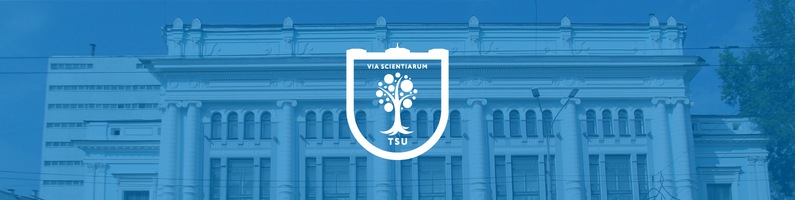 Опыт Научной библиотеки ТГУ
в создании библиотечных путеводителей на платформе SubjectsPlus
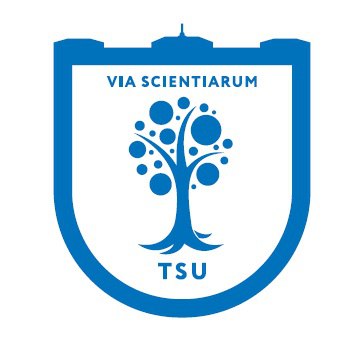 Галина Сербина
 зав.отделом обслуживания
НБ ТГУ
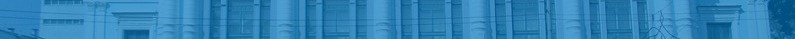 Библиотека ТГУ как информационный хаб
2
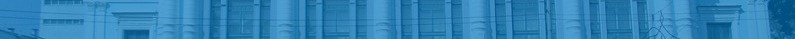 Посещение раздела “Отечественные и российские зарубежные ресурсы” сайта Научной библиотеки
за период 1 апреля 2017 - 31 марта 2018 (1 год)
пользователи не доходят до этой страницы!
3
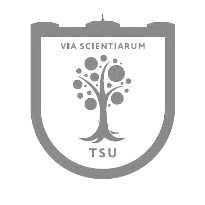 Библиотечные путеводители как современный дружелюбный способ представления электронных коллекций
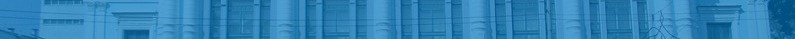 Задачи проекта
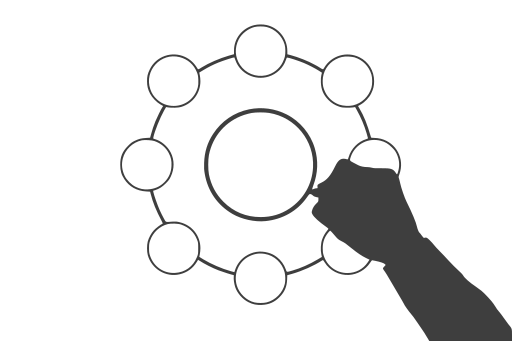 Поддержка науки и образования в университете - управление информационными потоками
Представление научно-образовательного контента в новом, “user-friendly”* виде
Взаимодействие с образовательными программами в области совместного отбора качественного контента


*дружелюбный (англ.)
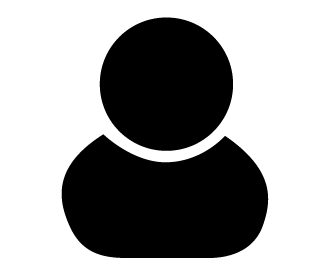 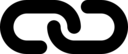 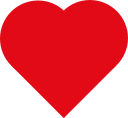 4
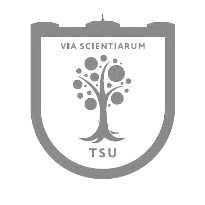 Библиотечные путеводители как современный дружелюбный способ представления электронных коллекций
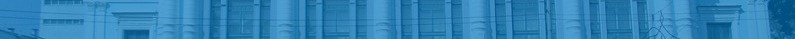 Поддержка науки и образования в НБ ТГУ
Центр научных коммуникаций и доступного образования
Стратегический уровень
Управление информационными потоками
Уровень ключевых инициатив
Электронная среда управления образовательными и научными данными
Возможные продукты
Технологический продукт: библиотечный путеводитель
Ресурсный базис
5
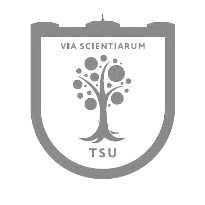 Библиотечные путеводители как современный дружелюбный способ представления электронных коллекций
[Speaker Notes: 2 квадрата]
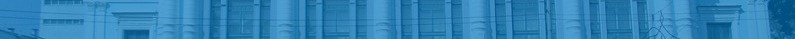 Библиотечные путеводители
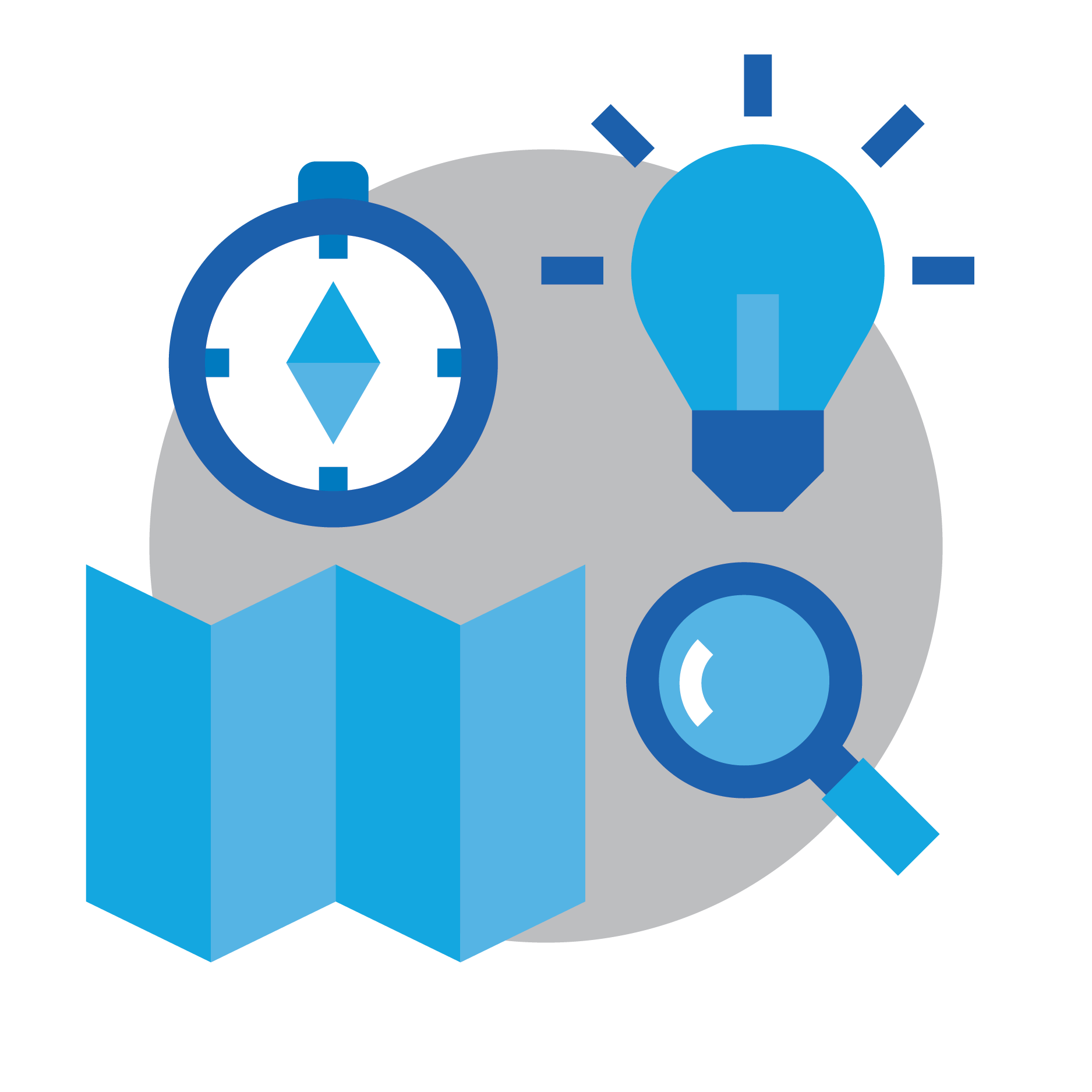 - коллекция организованных по предметной или проблемной области электронных и печатных научных и образовательных ресурсов
6
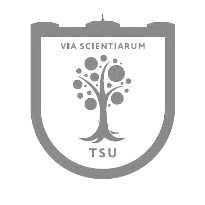 Библиотечные путеводители как современный дружелюбный способ представления электронных коллекций
[Speaker Notes: В-1]
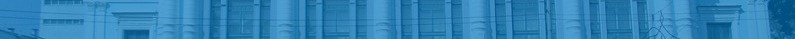 Библиотечные путеводители
Могут включать в себя:
ссылки на релевантные направлениям учебной и научной деятельности университета лицензионные ресурсы (книги, журналы, диссертации, патенты, базы данных цитирования и т.д.) и ресурсы открытого доступа; 
издания, оцифрованные по заказу образовательной программы и размещенные в Электронной библиотеке (включая труды сотрудников университета);
интерактивные проекты, карты, тесты, веб-инструменты;
аудио, видео лекции, подкасты и другие образовательные материалы;
MOOC;
“Полезные ссылки”
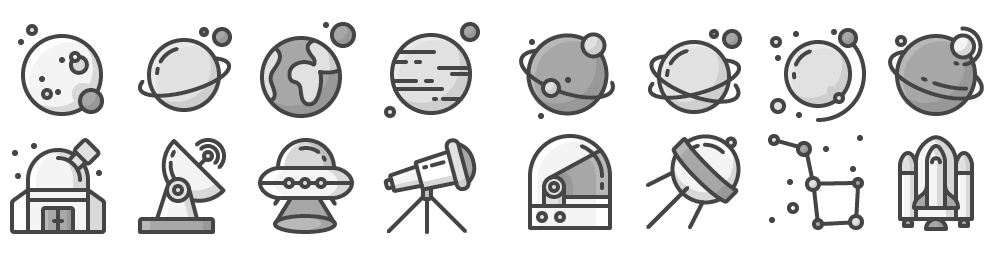 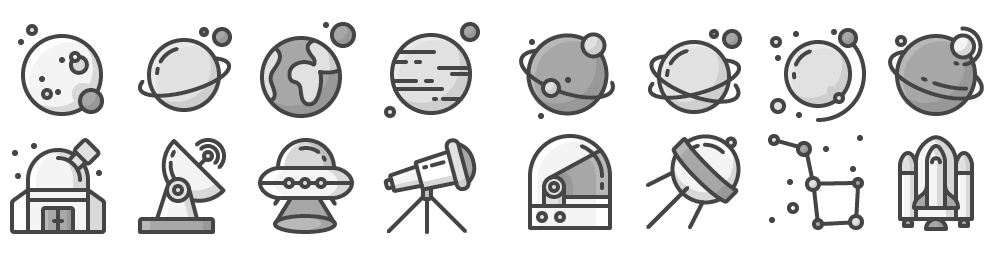 7
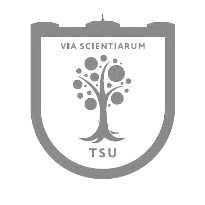 Библиотечные путеводители как современный дружелюбный способ представления электронных коллекций
[Speaker Notes: В-1]
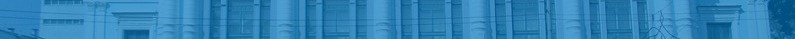 Типы путеводителей
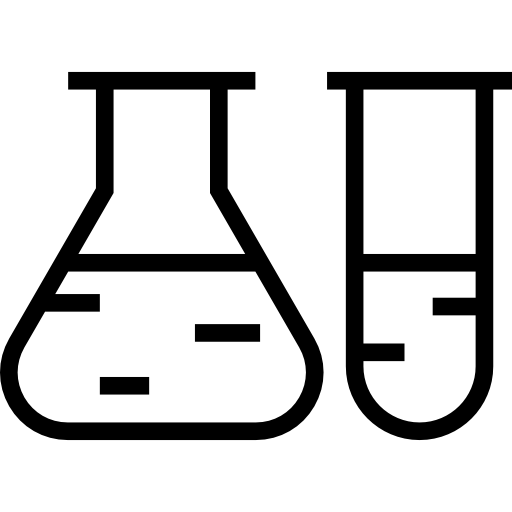 вокруг широких областей знания (предметные)
путеводители по дисциплинам (конкретным курсам, программам)
тематические путеводители (например, по стандартам библиографического оформления)
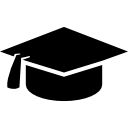 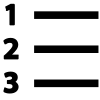 *Список путеводителей не исчерпывающий
8
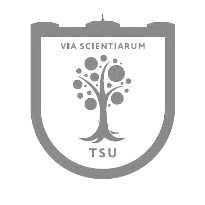 Библиотечные путеводители как современный дружелюбный способ представления электронных коллекций
[Speaker Notes: В-3]
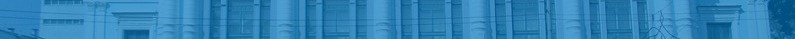 SubjectsPlus
платформа для управления тремя блоками информации, размещенными на сайте НБ: 
подписные электронные ресурсы библиотеки 
ресурсы открытого доступа
информация о специалистах библиотеки, работающих с факультетами - библиотекарями-предметниками
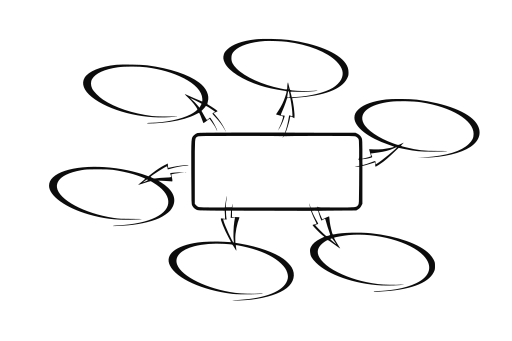 9
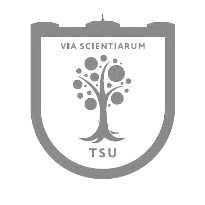 Библиотечные путеводители как современный дружелюбный способ представления электронных коллекций
[Speaker Notes: В-2]
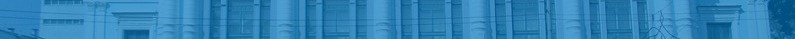 Преимущества продукта
10
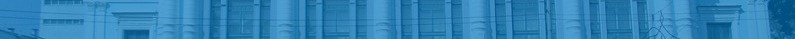 Этапы работы
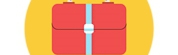 Пробный проект
Информационно-образовательный портфель
Настройка платформы
Установка ПО, изучение опыта, локализация
Определение контента
Структура, наполнение, оформление
Внедрение
Обучение, подготовка методических материалов, наполнение
Размещение
Публикация, PR
Взаимодействие
прием заявок на создание путеводителей
11
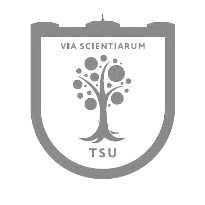 Библиотечные путеводители как современный дружелюбный способ представления электронных коллекций
[Speaker Notes: Пробный проект - Информационно-образовательный портфель (на базе сайта НБ). Отработка модели взаимодействия с заказчиком - преподавателем, содержания путеводителя.
Установка ПО на сервер библиотеки, работа с ресурсом (изучение настроеки опыта работы библиотек, использующих ресурс, локализация). 
Определение структуры, наполнения и оформления, отработка путеводителей по широким областям знания.
Внедрение. Обучение сотрудников. Наполнение предметных путеводителей. Подготовка метод.материалов
Размещение на сайте. (открыть доступ для читателей). Рекламная кампания.
Прием заявок от образовательных программ на создание путеводителей.]
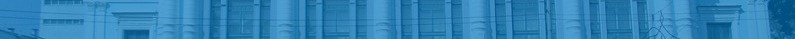 Некоторые принципы
Часть структуры путеводителя четко закреплена (отображение некоторых блоков, стандарты описания).
Путеводители должны продвигать не только подписные ресурсы библиотеки, но и ресурсы открытого доступа: в приоритете качество контента. 
Важными для нас являются ссылки на публикации университетских авторов, релевантные подразделения университета.
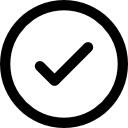 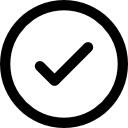 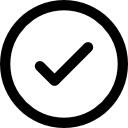 12
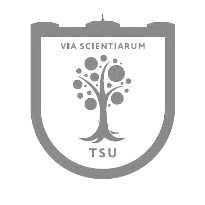 Библиотечные путеводители как современный дружелюбный способ представления электронных коллекций
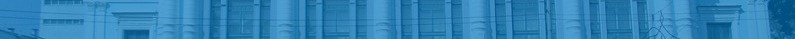 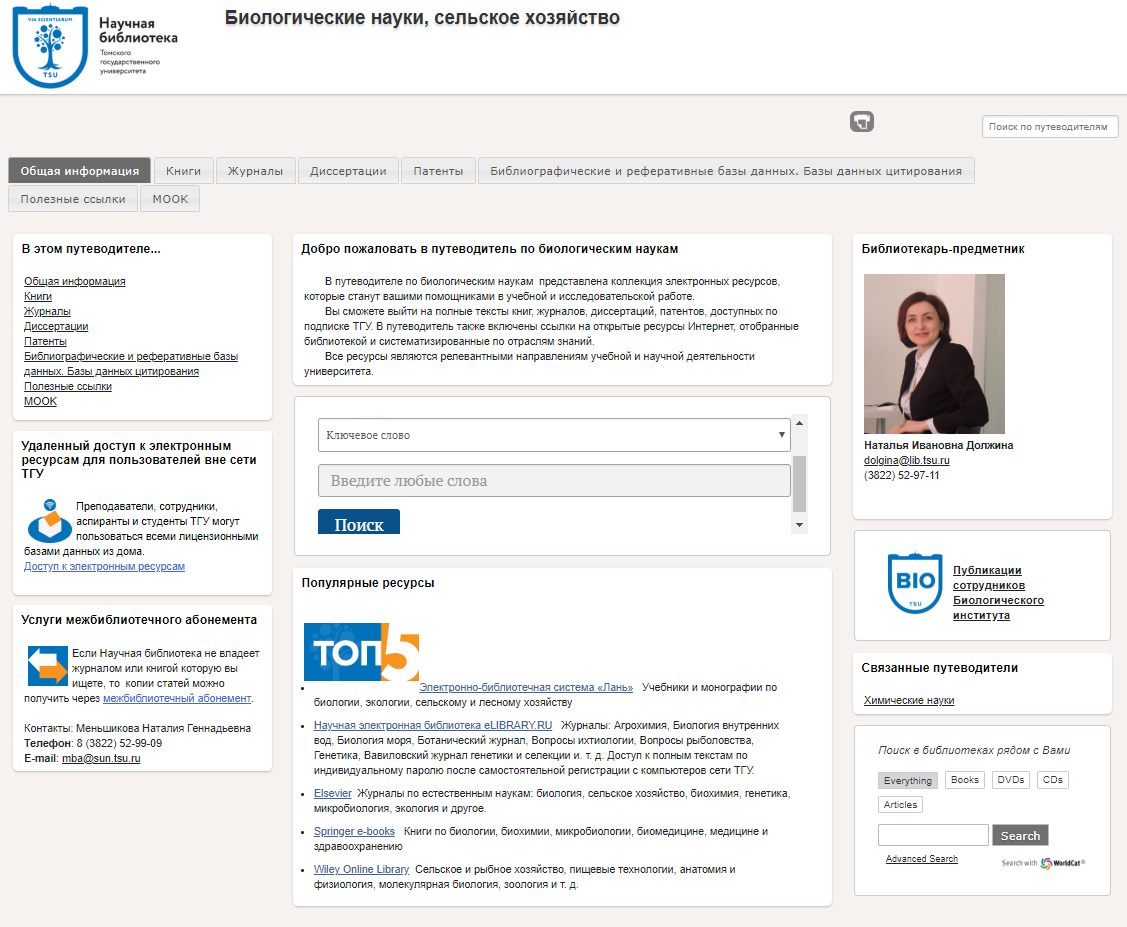 1
2
3
13
[Speaker Notes: http://www.lib.tsu.ru/sp/subjects/guide.php?subject=BI]
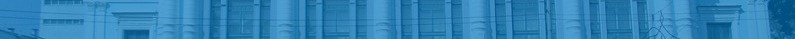 Жизненный цикл путеводителя
Образовательная программа
Библиотека
заказ
1
преподаватель
библиотекари-предметники
отбор ресурсов
2
экспертная оценка
3
размещение
4
запуск
платформа SP
5
студенты
обратная связь
6
14
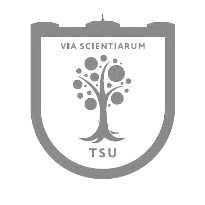 Библиотечные путеводители как современный дружелюбный способ представления электронных коллекций
[Speaker Notes: Жизненный цикл
Как это работает? Библиотека​, выступая в роли исполнителя, предлагает наполнение базовой структуры путеводителя, осуществляя отбор релевантных источников из печатного фонда, электронных ресурсов НБ и качественных внешних ресурсов (подробнее в приложении). Преподаватель​ в качестве эксперта по содержанию, при необходимости, дополняет её, Студенты дают обратную связь по удобству использования путеводителя.]
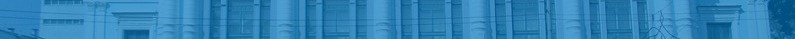 Перспективы
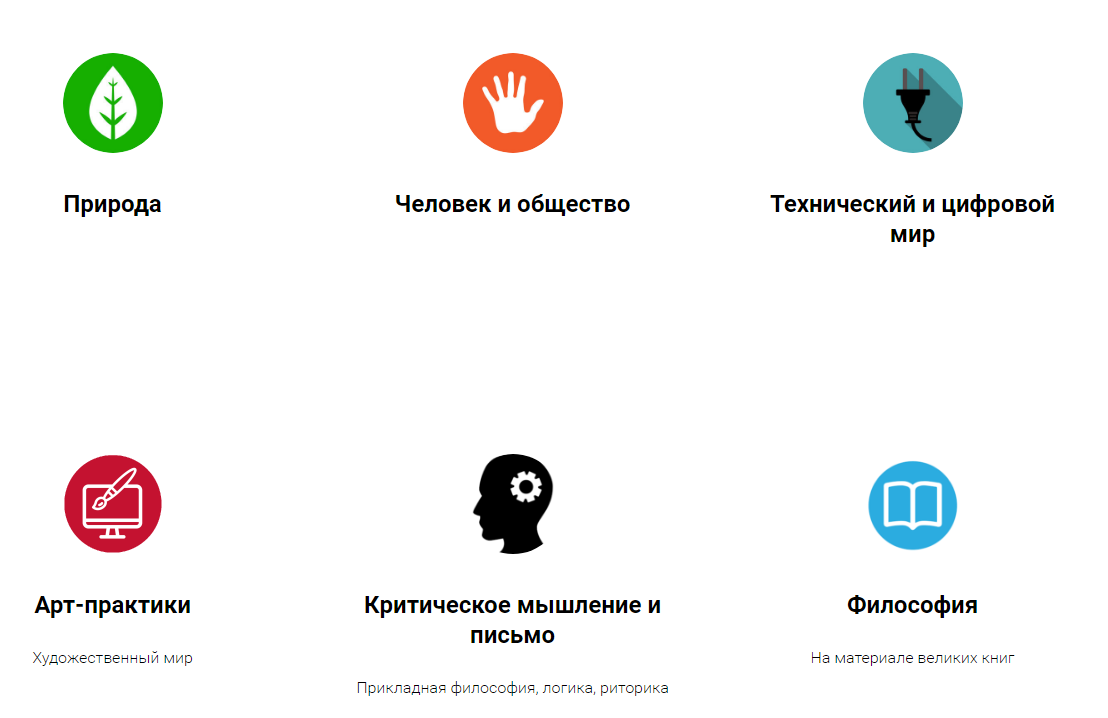 Путеводители для конкретных курсов (например, Ядро бакалавриата ТГУ)
Путеводители для магистерских программ (“выравнивание” знаний, представление о программе)
Сетевые путеводители
структура ядра бакалавриата ТГУ
15
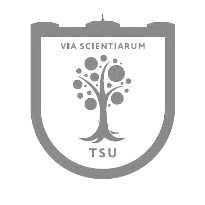 Библиотечные путеводители как современный дружелюбный способ представления электронных коллекций
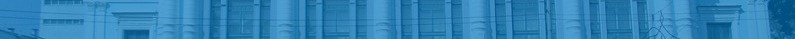 В 2019-м году мы предлагаем
Повышение квалификации для библиотечных специалистов:
Возможности платформы
Установка и настройка ПО
Работа с платформой, рекомендации по наполнению
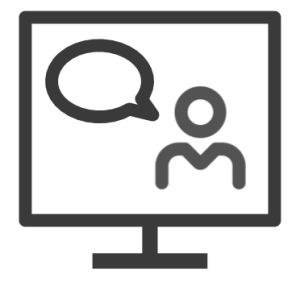 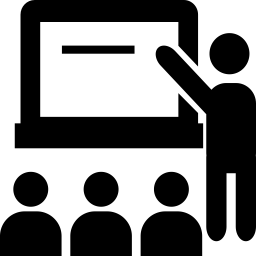 16
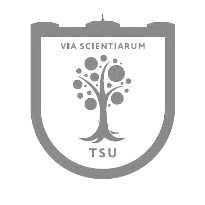 Библиотечные путеводители как современный дружелюбный способ представления электронных коллекций
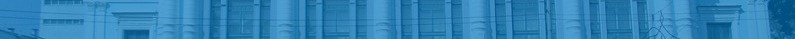 Спасибо за внимание!
Вопросы?
Галина Сербина
 зав.отделом обслуживания
serbina@lib.tsu.ru
17
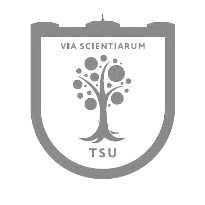 Библиотечные путеводители как современный дружелюбный способ представления электронных коллекций